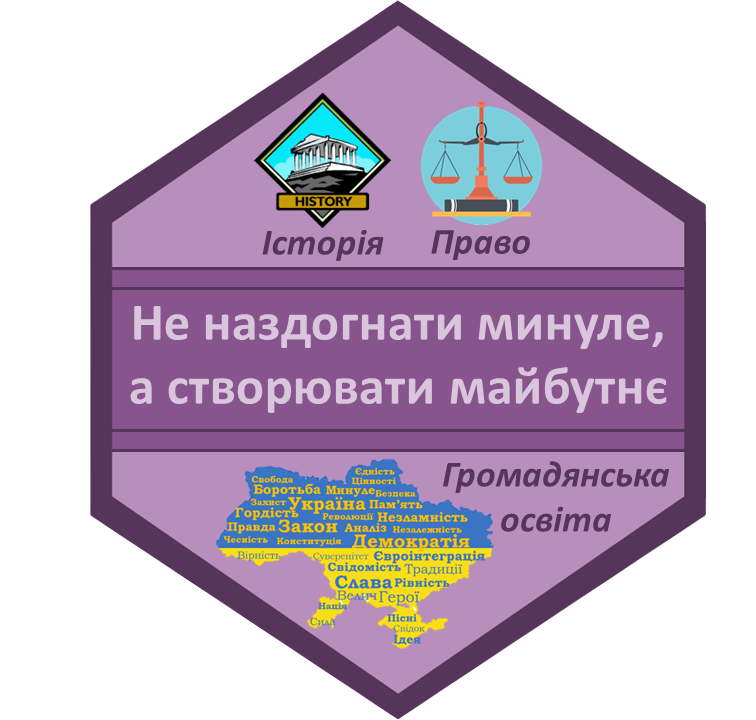 МІКРОНАВЧАННЯ
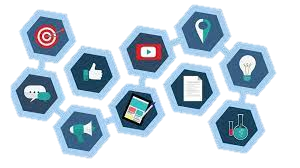 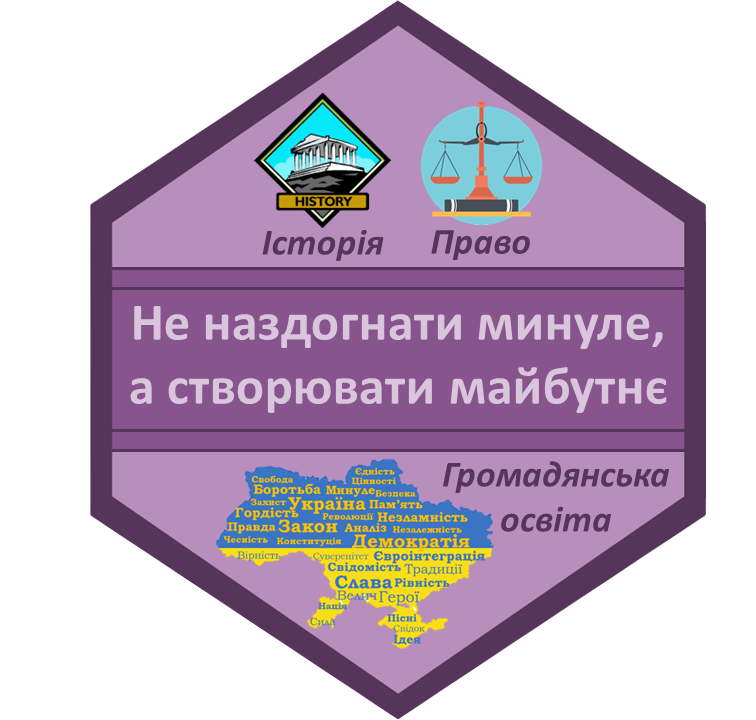 СУТЬ
Подавати інформацію у невеликих обсягах
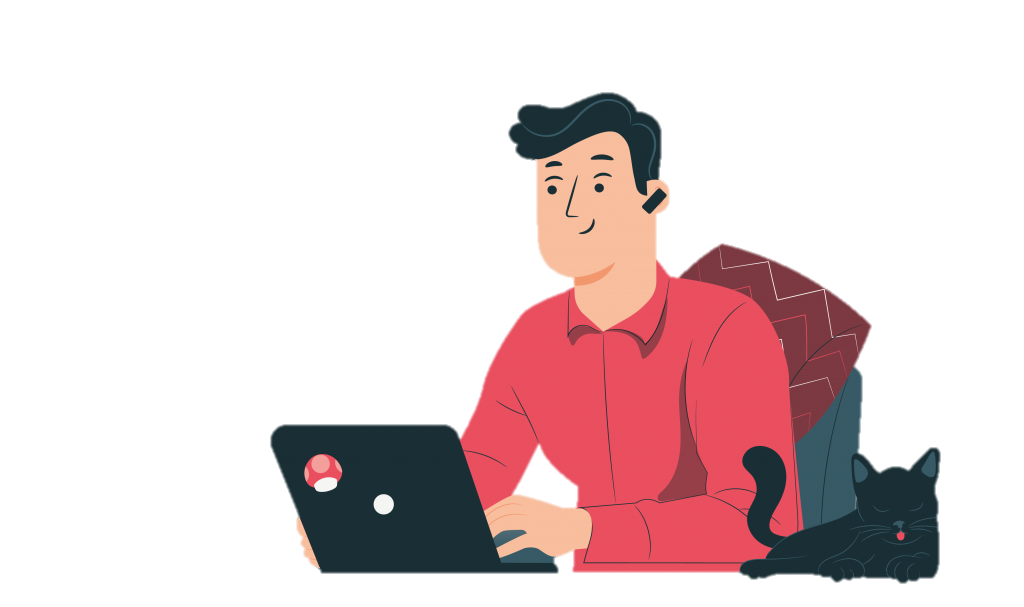 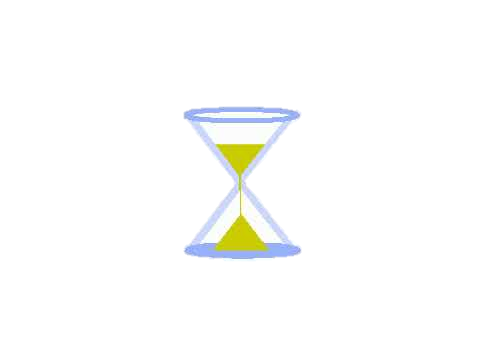 Невелике навантаження
2-10 хвилин
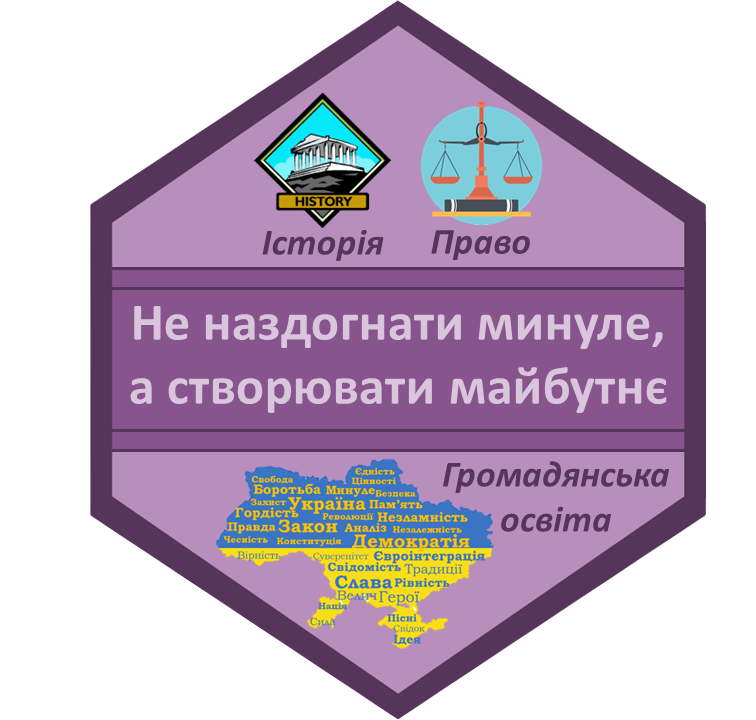 ТЕОРІЯ МІКРО- НАВЧАННЯ
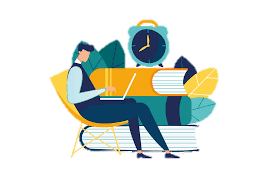 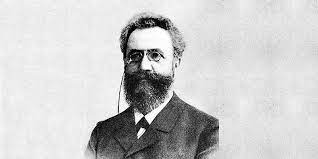 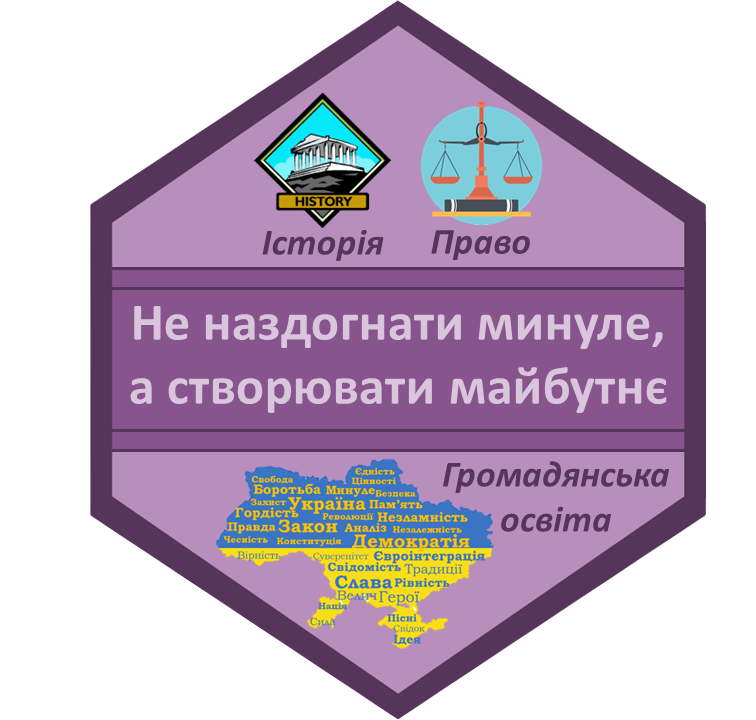 Крива пам’яті
Найкраще – вчитися, повторюючи
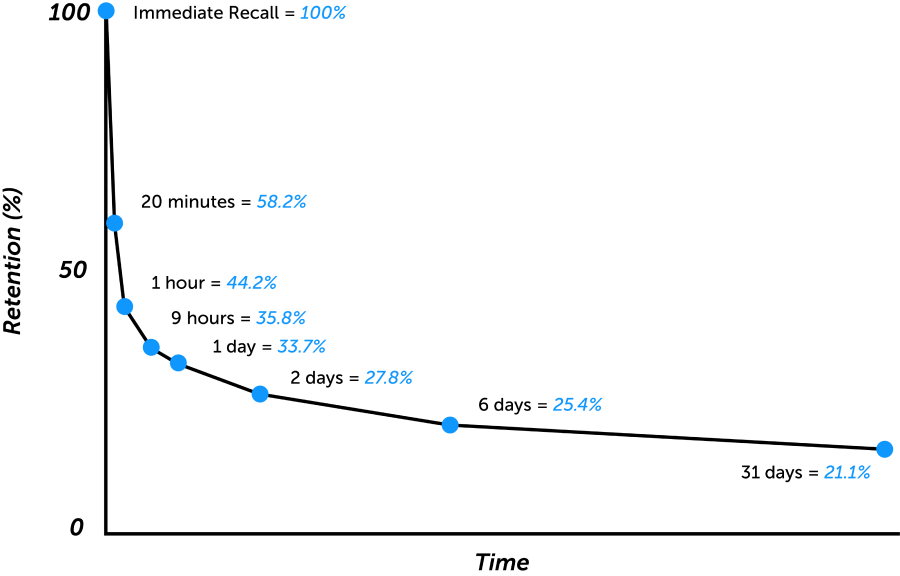 Людина, яка один раз вивчила інформацію, невдовзі її забуває
Герман Еббінгауз
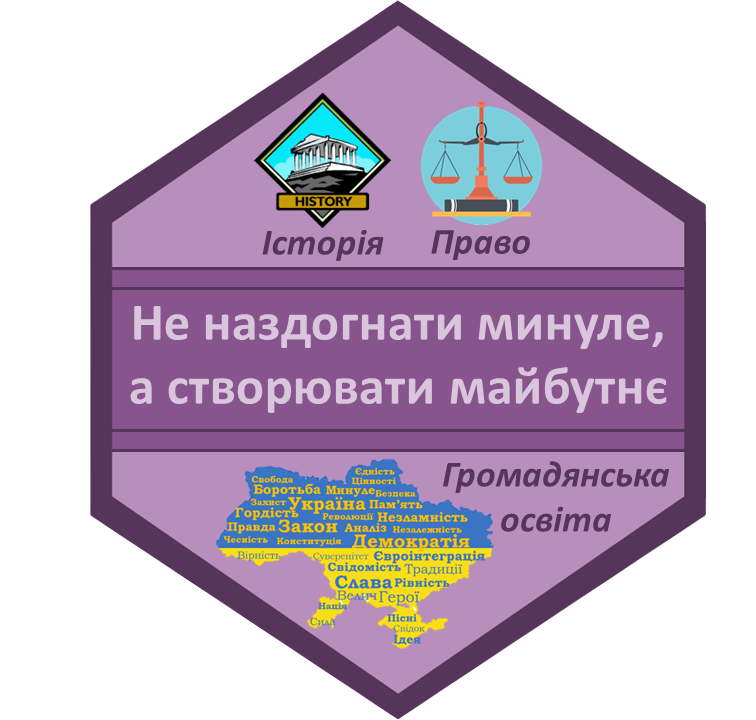 Крива повторення
При повторенні залишається більше знань
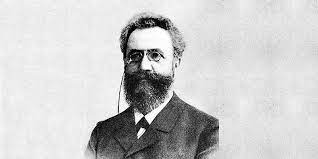 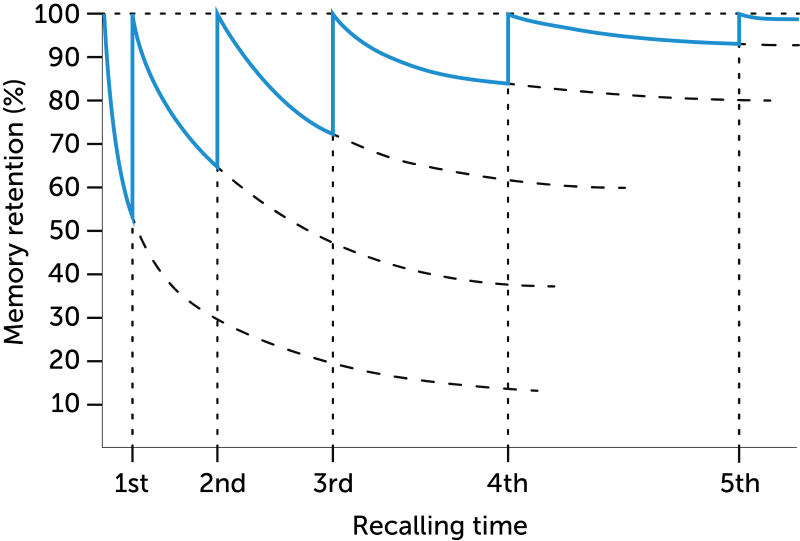 Герман Еббінгауз
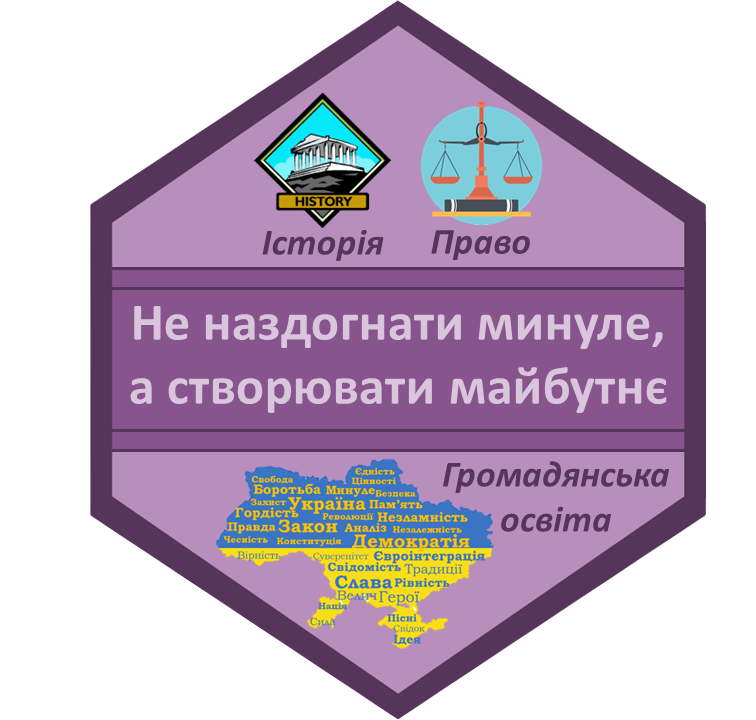 Практика мікронавчання
Тема розбивається на кілька підтем
При вивченні учень повертається до попередніх
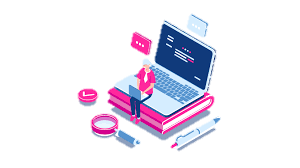 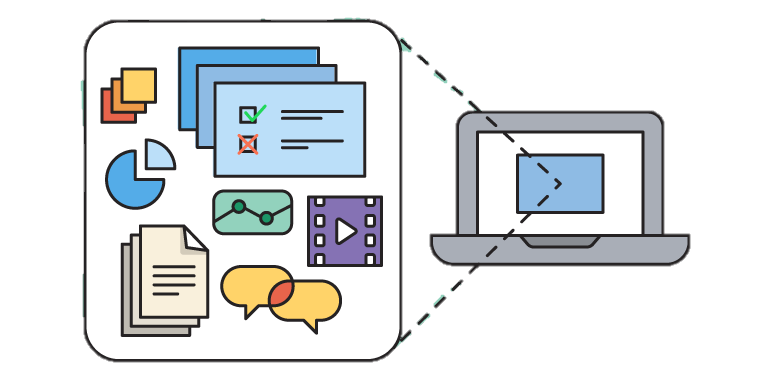 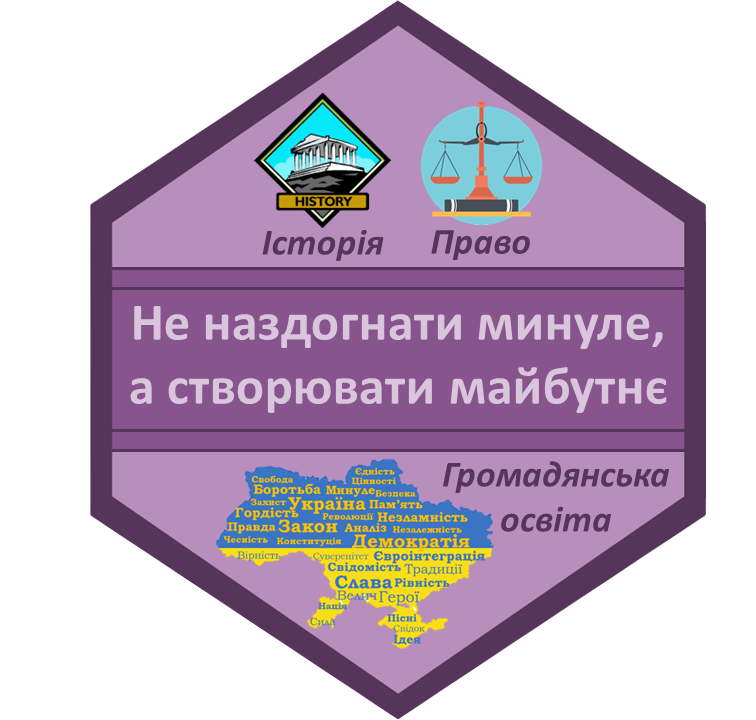 ЯК ЗАСТОСОВУВАТИ МІКРОНАВЧАННЯ?
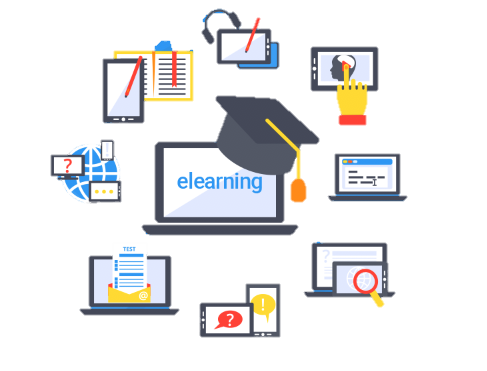 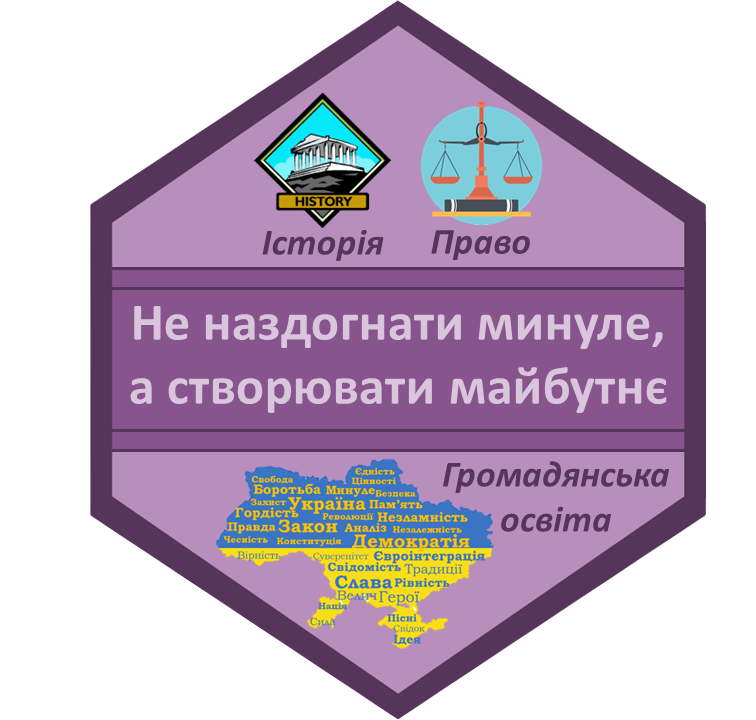 Використовувати не у всіх випадках
Формування цілісної картини
ПОДІЛ ТЕМИ НА ЧАСТИНИ
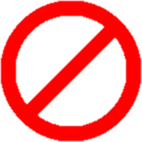 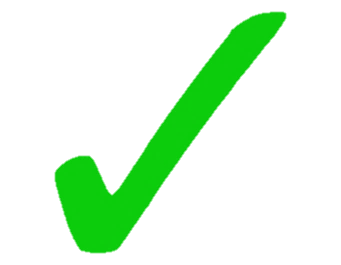 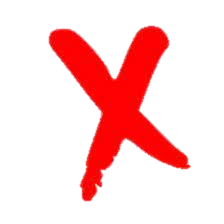 Хронологія історичних подій;
Лексика з іноземної мови
Засвоєння великої кількості інформації
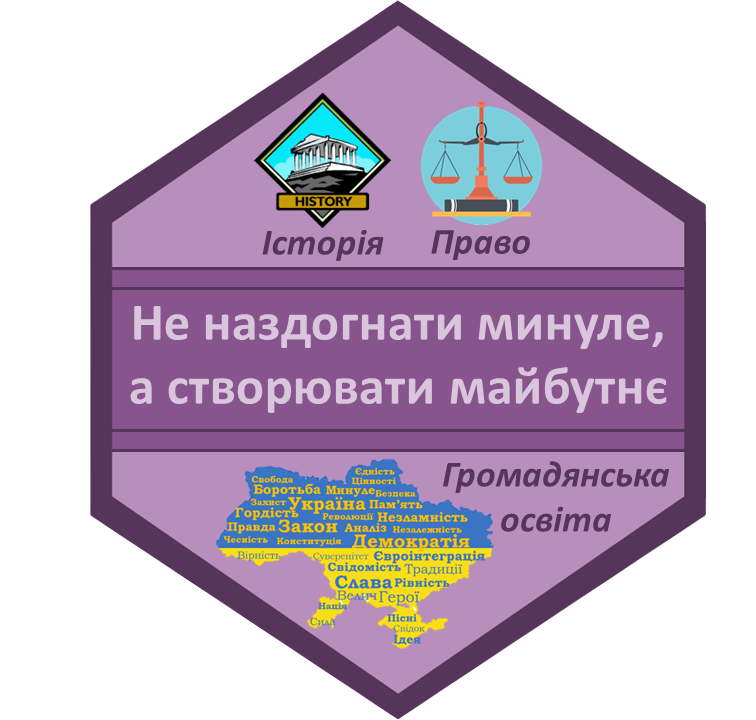 Приклади застосування мікронавчання
Короткі відео
Головоломки
Флеш-картки
Ігри на швидке малювання
Невеликі навчальні тести
Складання невеликих речень
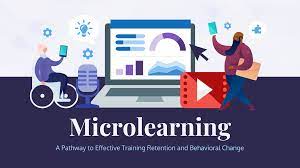 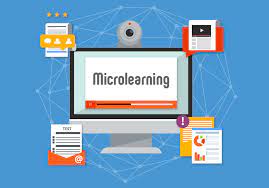 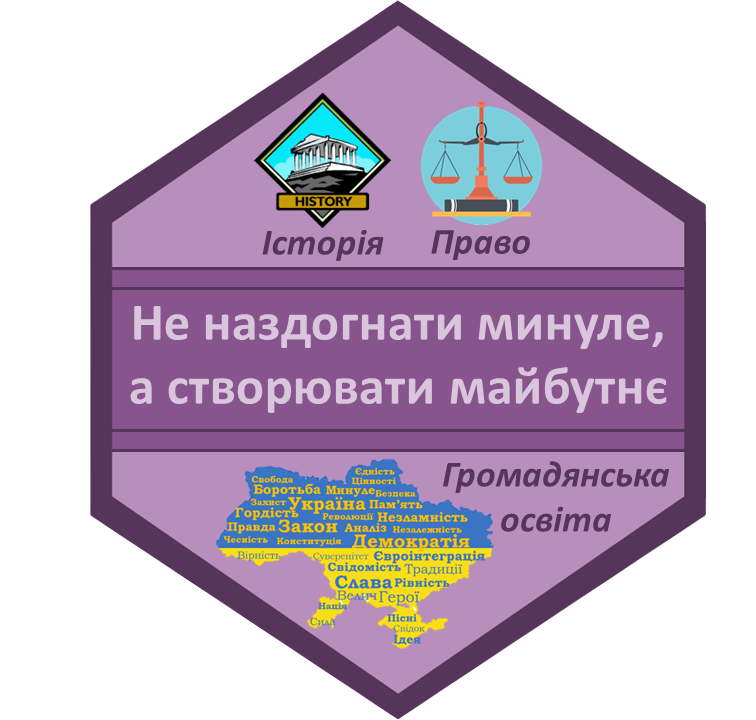 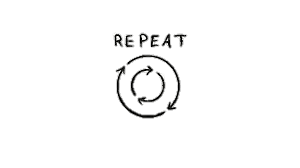 Повторення інформації
Невеликі тести
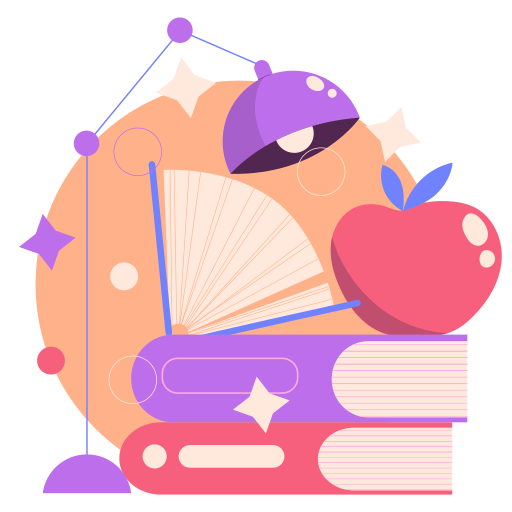 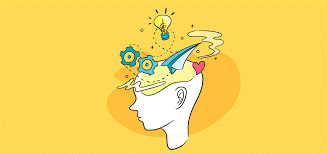 Згадування вивченого
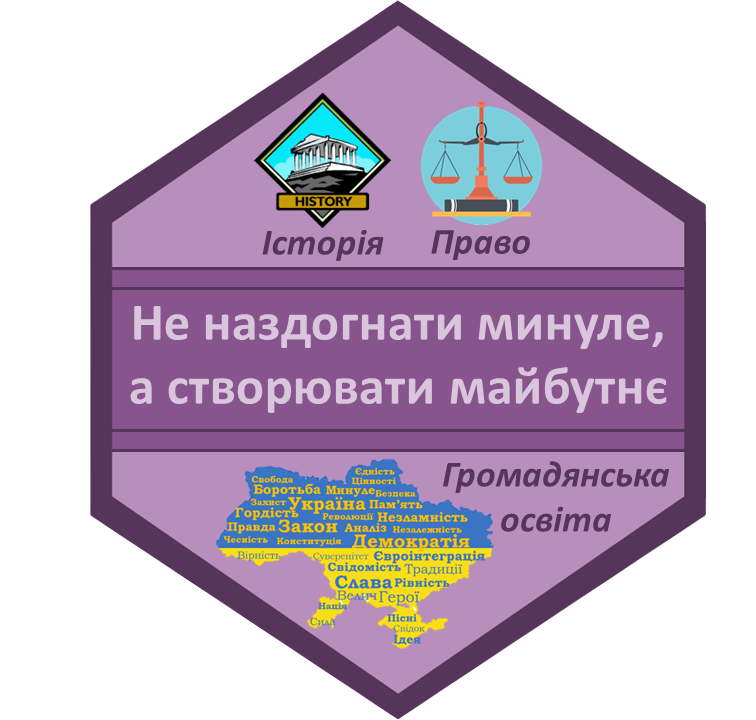 ПЕРЕВАГИ МІКРОНАВЧАННЯ
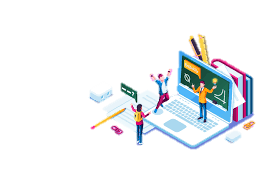 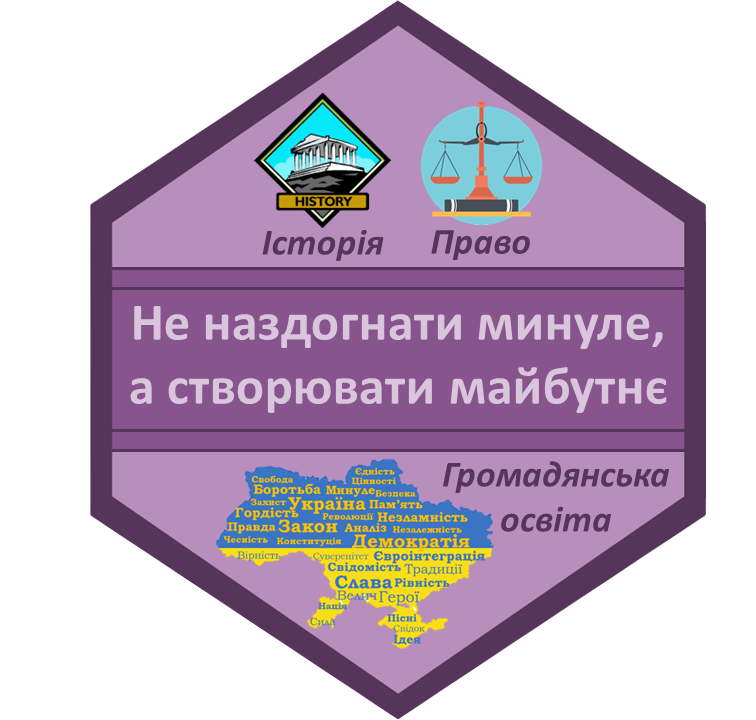 Концентрація уваги
Мозок людини зосереджений протягом перших 20 хв
Важко утримувати увагу
Полегшення процесу засвоєння інформації
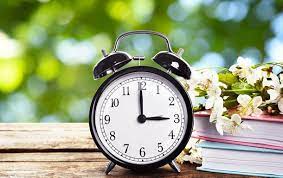 Невелика тривалість
Можна вчитися де завгодно
Вирішення проблеми браку часу
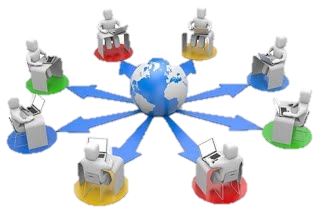 Інтерактивність
Взаємодія з мультимедійним контентом
Краще сприйняття і засвоєння
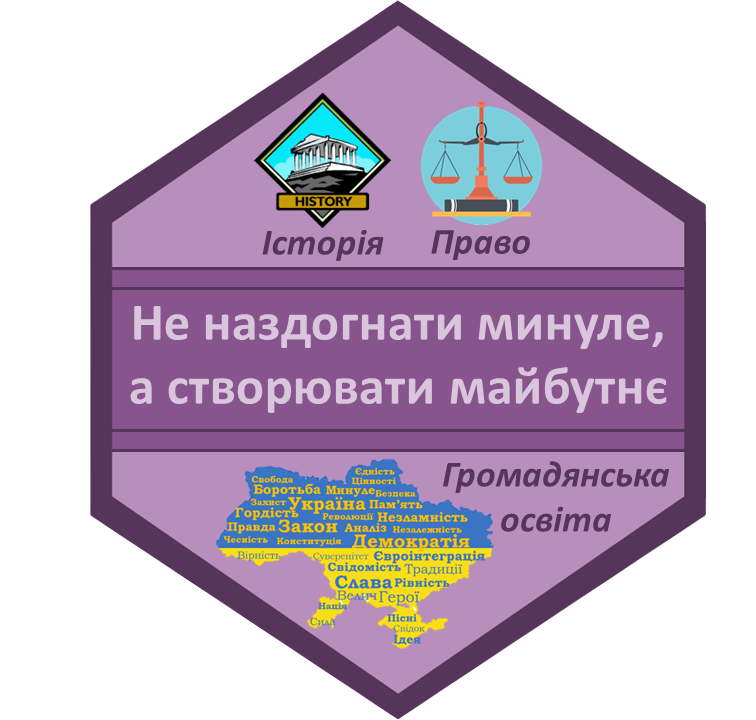 Доступність
Навчання самостійно, у зручний час
Повторення стільки разів, скільки потрібно
Зацікавленість учнів
Проблеми з концентрацією на великих обсягах
Думки про тривалу роботу знижують інтерес
Мікронавчання підвищує бажання вчитися
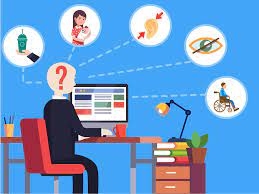 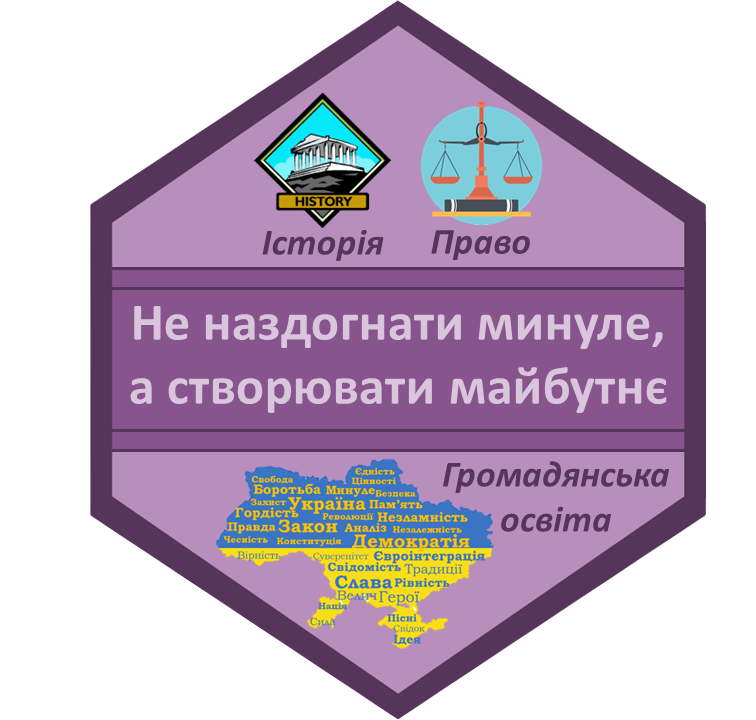 РЕСУРСИ ДЛЯ МІКРОНАВЧАННЯ
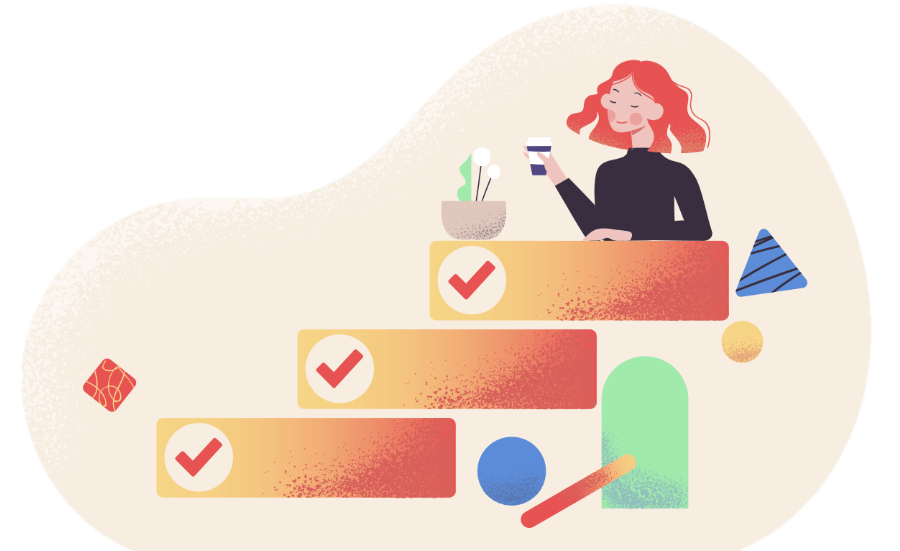 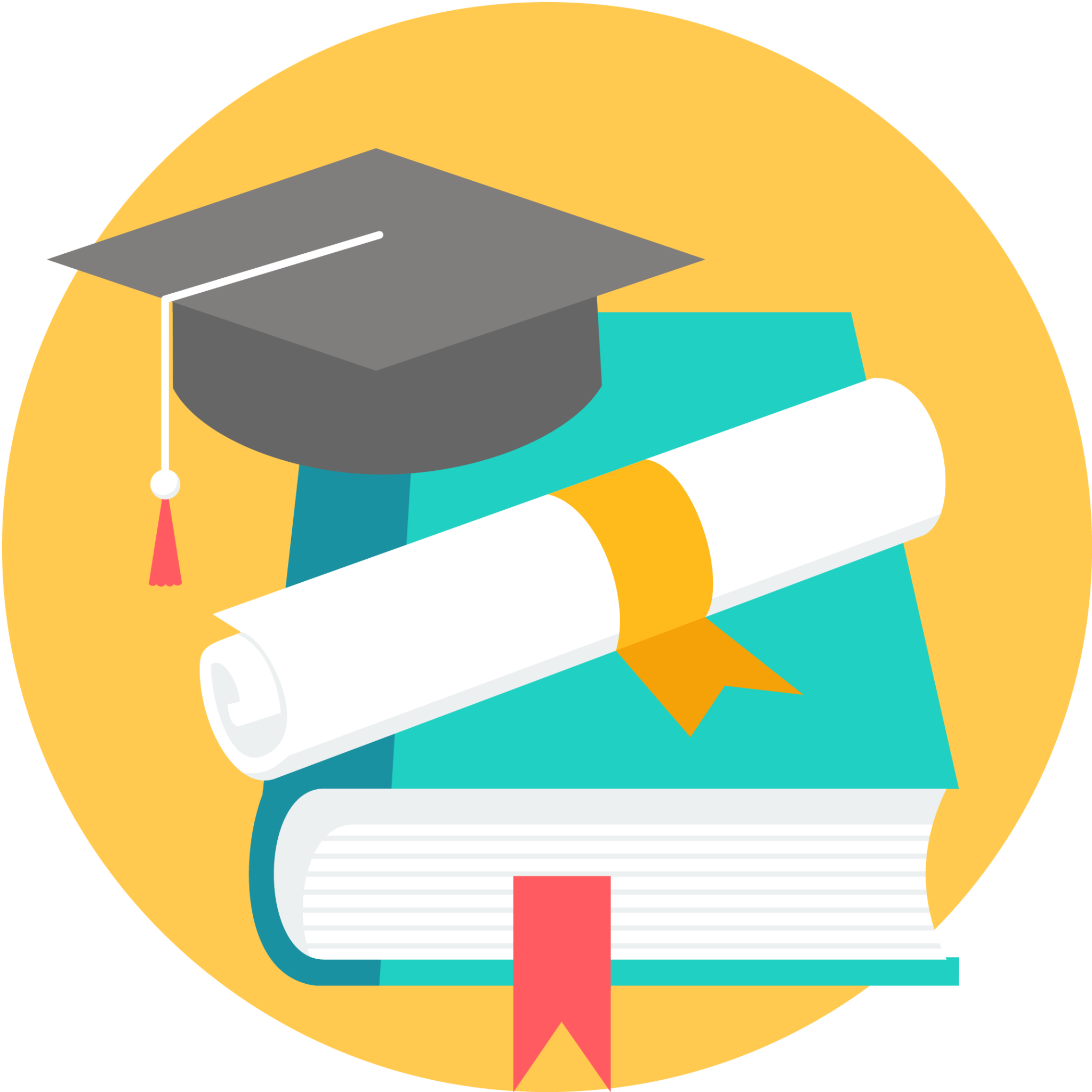 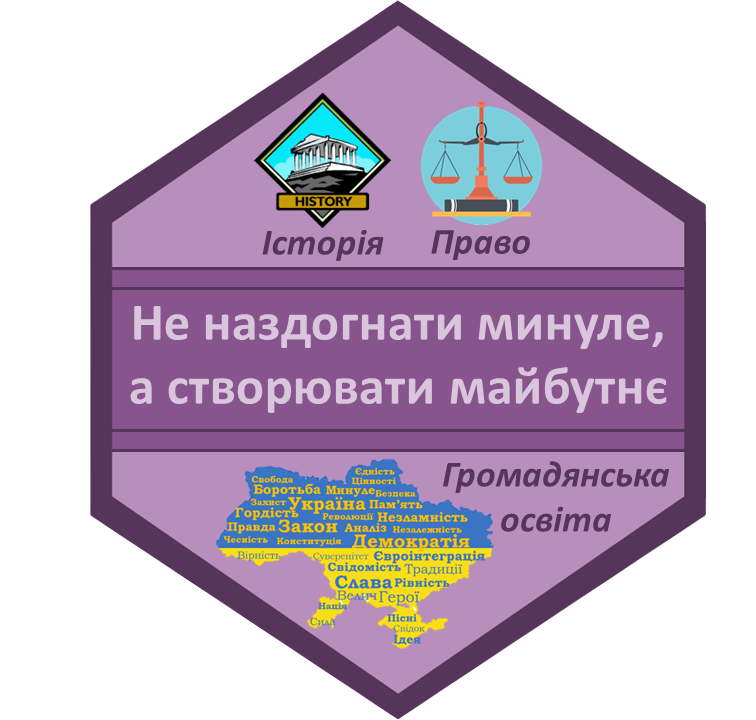 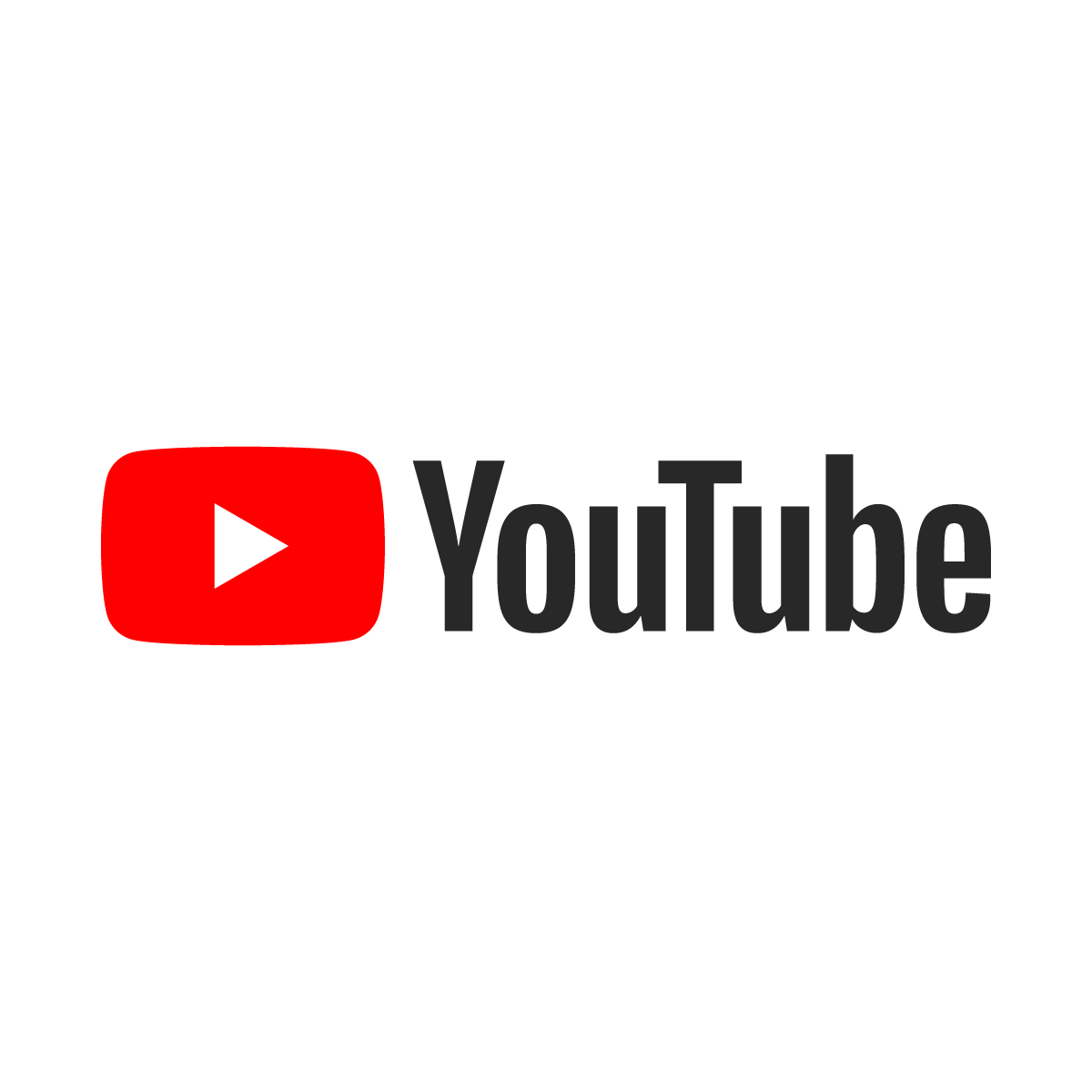 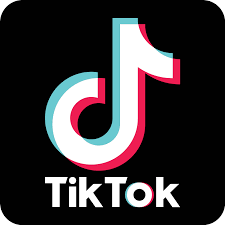 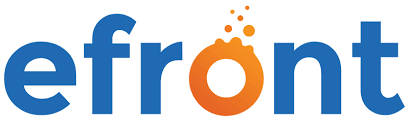 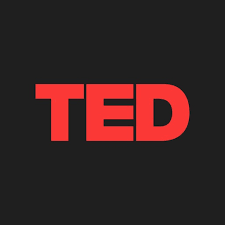 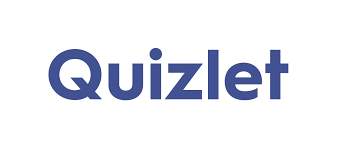 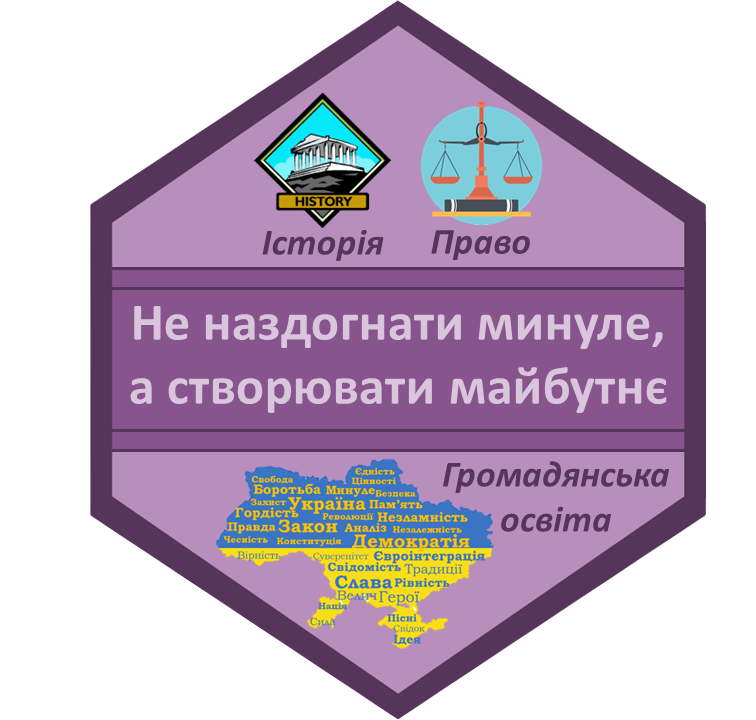 Мікронавчання відповідає потребам сучасного суспільства
Для нього є місце в українській освіті
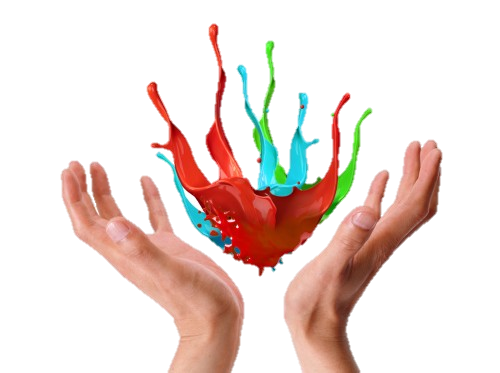 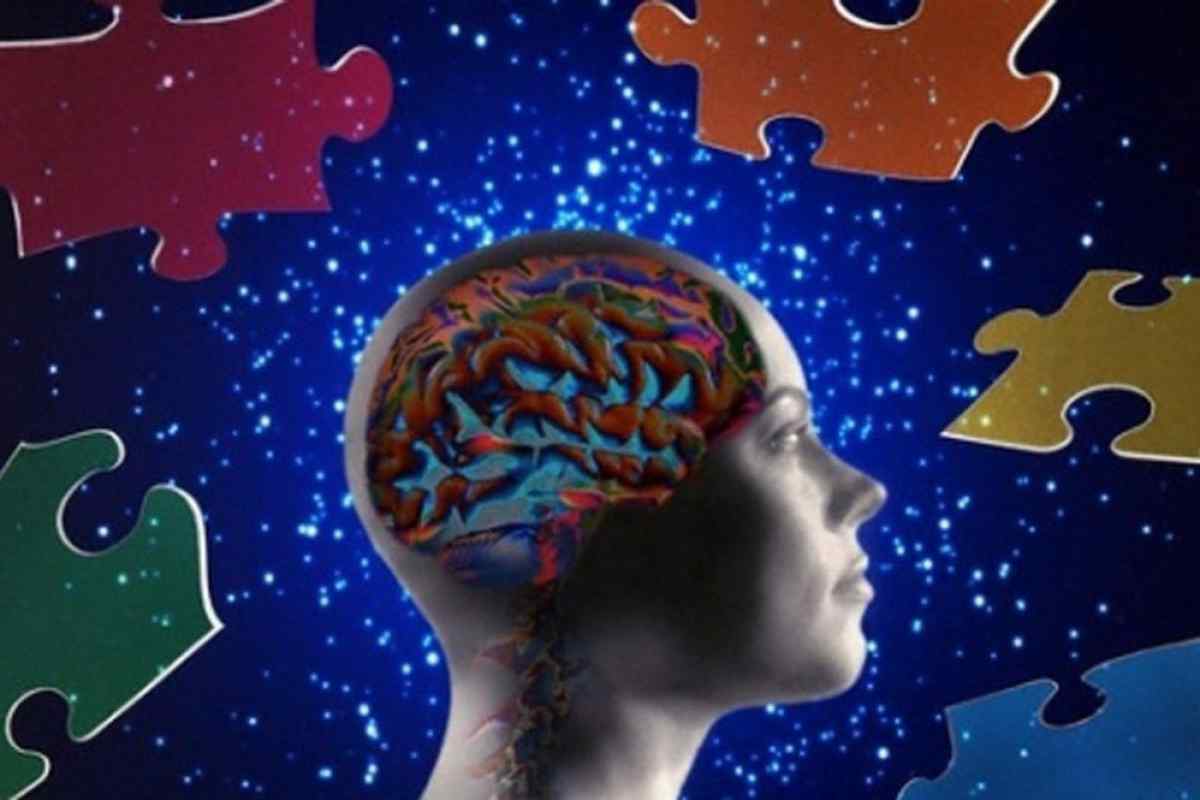